Principal Designer Working GroupRoot Cause Analysis – Capture & Application of Lessons Learnt / Design Change Process
Supporting Home Safe and Well
30th April 2020
Safety Alerts - Recent
Within the period since our last PDWG meeting on 16th January 2020 we have received and reviewed 15 safety alerts within our safety team (Principal Designers / H & S Practitioners) at monthly Safety, Design and Designers meetings.
Received & yet to be reviewed
HEi153 – Unplanned Movement of TVRS (Link)
HEi154 – Safe Removal of Gloves (Link)
HEi155 – Alcohol Based Hand Sanitiser (Link)
HEi156 – Towable Equipment Failure
Available at http://www.highwayssafetyhub.com/alerts.html
Categorising – Safety Alerts
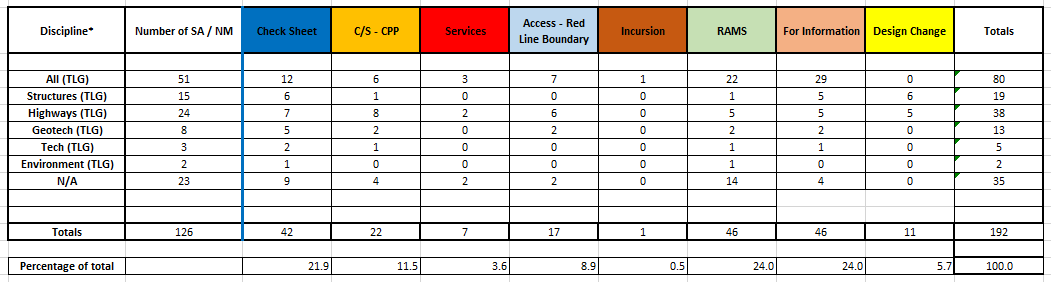 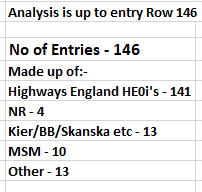 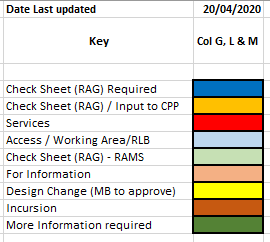 Highways England H & S Alerts – Arcadis Summary
HEi139 – Gritter Fire (Link)
Lessons Learned:
Vehicle/ plant maintenance would appear to be the root cause here. No lessons for designers. 

HEi140  - Unsafe Removal of Excavator Bucket (Link)
Lessons Learned:
More root cause analysis is required: was this incident caused by complacency or being in too much hurry? Site culture may be to blame? Site supervision could be applying too much time pressure, or is  pressure coming from the client?  
What are the reasons why people take short-cuts with RAMS? Some people deal better with time pressure than others. Is a poor attitude on site to blame? Lack of supervision? Investigation results from near misses are not passed on. Programme and budget are often the key drivers, driving out professed good intentions for H&S.  Poor culture can originate before the start of site works .  This isn't lean working!

HEi141 – Ground Investigation Rig.  Wire Rope Failure (Link)
Lessons Learned:
This would appear to be another instance where operatives have cut corners and failed to adhere strictly to RAMS. 
Did this involve the main contractor works or a subcontractor? Need to check subcontractor competence certificates. Typically we only get to see evidence of training courses attended rather than evidence of competence/ previous jobs/ safety history. One issue may be a shortage of GI contractors in some regions. In NW Only 2 are HE accredited.  
Appropriate supervision and training of operatives is required - was that missing here?
Awareness of GI risks  and appropriate RAMS/ training/ supervision is required to counter.
Highways England H & S Alerts – Arcadis Summary
HEi142 – Amputation of Top of Thumb (Link)
Lessons Learned:
Similar to HEi 141 but on another site, another  instance where operatives appear to have cut corners and failed to adhere strictly to RAMS.  **2  GI near misses in the space of a month*
Is there scope to automate this process, or to ensure that the moving parts are immobilised? Where human involvement is required to ensure safety then things can go wrong: can the design of rigs be improved to automate them more? Maintenance and inspection of equipment may also be an issue here?

HEi143 – Skid Steer Roll Over (Link)
Lessons Learned:
Driver had 13 years' experience - given that, it seems odd that he should have reacted in a way that made things worse. Human factors - was the driver just not on the ball that day? Jumpy reaction (was he tired or overwrought?).  Over-correction. 
This was a small/ domestic site. Smaller plant. Centre of Gravity will be higher than on larger plant/ more unstable. 
Small site mentality? Risks are sometimes perceived to be less on small sites, but this isn't the case.  Non-notifiable sites still require compliance with CDM.  

HEi144 Concrete Burn Incident (Link)
Lessons Learned:
Must have been long exposure to get burned that badly
Worker should have gone to welfare unit and got changed/ showered straightaway after exposure to wet concrete residue,  but instead he presumably carried on working the rest of his shift. 
Exposure time will have been extended accordingly. 
Was there availability of transport to get the man back to the welfare point? 
Awareness issue: people are not always aware of concrete burns straight away; burns take time to develop. 
Site inductions need to highlight this. 
Not much manual/ insitu concreting occurs on sites nowadays.  
Designers needs to think about how something will be done: avoid manual handling of concrete where alternative methods can be substituted.
Highways England H & S Alerts – Arcadis Summary
Balfour Beatty Incident – Excavation Collapse (Link)
Lessons Learned:
Breach of HASWA: Was the IP aware there was no excavation support when he entered the excavation? If so, he was in breach of his HASWA  duty to take care of his  own health and safety at work. If not, then his employer was in breach of employer's HASWA duties to protect the health, safety and welfare of employees and others, to provide information about the risks and instruct and train workers on how to deal with the risks. Regulation 2 applies employer's duties.
Liaison and communication between parties on site appear to have failed - the PD would share some responsibility for this. There were 'multiple duty holders and arrangements' - what does this mean? Who was PD/PC? Had the excavation support been removed without communicating this to others on site, erecting warning signs or edge protection? (From the photograph, signing and edge protection look to be deficient?) 
Minimal PC/PD involvement. Stats companies. (Anglian Water). Domestic project. Smaller companies don't think CDM applies to them , lack of PCI. Companies still don't know what they're doing and are allowed to get away with it.  
From the photograph this would appear to have been a poorly managed site with bad housekeeping and lack of space. Inadequate TW design. Inadequate access/ egress to excavation. How did it come to be left in that condition? Would expect BB to exert more control over their (subsidiary?) sites.

HEi146 – Managing Incidents Involving Alternative Fuelled Vehicles (Link)
Recommendations:
Be aware that should the battery be damaged there is a risk that harmful liquids and /or explosive gases may be released. There is also the potential that high voltage electricity may be present in cabling and components.
If in any doubt about the type of vehicle, make the scene safe and wait for the recovery specialist.
Link to HSE Guidance: https://www.hse.gov.uk/mvr/topics/electrichybrid.htm

Lessons Learned:
Discussed in relation to (Sunday Telegraph?) article: 
Electric Vehicles stop very suddenly after breakdown and many cannot be towed. They  do not coast like conventional vehicles and can take longer to remove from motorways. In addition, if electric vehicles catch fire then the fumes are different to those from conventional vehicle fires.
HE have updated their guidance to traffic officers (HATOs) to reflect new guidance issued by HSE. Other organisations are acting similarly.  This guidance needs to be integrated into maintenance strategy statement(s).   
Risk related to the interim period while there are both petrol and electric cars on roads, charging infrastructure is thin on the ground and people may be tempted to chance it to get to where they're going. Need to consider how we integrate self-charging lanes with current technology? (This is cutting edge technology and unlikely to be deployed in the near future: for future generations). NB Carbon footprint of wifi and email is massive. Environment would benefit if we cut email use.
Highways England H & S Alerts – Arcadis Summary
HEi147 – Cabinet 600 MK6 Electrical Hazard (Link)
Lessons Learned:
Maintenance and installation teams should be aware of these hazards, their causes and recommended actions.
Issue appears to be one of suppliers/ installers providing substandard products or services. 
Scope for designers to contribute individually is limited. Need to escalate to HE as specifier. HE in turn needs to ensure specifiers/ designers are coordinating their activities (in relation to all equipment for use on the SRN, not just electrical cabinets). How to do this? Who is the appropriate HE technical leadership/ design coordination group best placed to take forward? (Pav S advised Robert Lynch as best placed individual withing Arcadis to advise; RL in turn advised that this is an issue  for the team in Highways England procuring ‘bulk purchase’ equipment through their framework contracts. Brian Taylor)
Good electrical safety practice should be applied including:
	• Reference to INDG231 Rev1 “Electrical Safety and You” by the HSE and also BS7671 Section 706.
	• A “test before touching” practice should be used before opening any 600 cabinet.
	• Isolate the Heater and any equipment you are working on immediately after opening cabinet doors.
	• Still use the “test before touching” practice throughout the maintenance task.
	• Do not place hands near the heater without first checking its temperature is below 30degC using a infrared  thermometer.
	• Show caution if retrieving tools or components that have been dropped near or on the heater.

HEi148 – Scaffold Exclusion Zone (Link)
Lessons Learned:
PD should be aware of relevant RAMS and whether these are being complied with. 
Were scaffolders using appropriate gloves, with sufficient grip?  PPE needs to be appropriate to the task. 
Why was the  pole dropped?
Why was the pole able to punch through timber make up piece? (scaffold planks would normally be more robust than this would indicate?)
Fundamental cause was poor site arrangements and confusion over the exclusion zone for erection/ dismantling of scaffolding
Was the scaffold inspection regime inadequate? Could eliminate the risk potentially by designing  out the need for TW?

HEi149 – Excavator Injury (Link)
Lessons Learned:
Note implications for RAMS where the plant, people & vehicle interface is a concern. Was the excavator operator aware someone was in the exclusion zone?
RAMS for plant operation should include a requirement to check all control levers prior to start up.
Plant operators  should wear appropriate PPE with elasticated cuffs or similar to avoid snagging on plant controls/ levers.
Was dead man's lever in the wrong place/ design of cab /human factors/ ergonomics?  Go back to JCB over this - PD role to communicate back? Is this considered at HUB meetings? Task Groups - may come up. Plant/ operator interface. Revert to Nick Boyle over this? NK to bring up on Thursday 23rd?
Highways England H & S Alerts – Arcadis Summary
HEi150 – Rope Access Contractor Injured in Fall From Height (Link)
Lessons Learned:
All sites carrying out rope access activities should review their SSOWs and confirm relevant controls are in place. 
Ensure exclusion zones are set up, and  that all site staff are briefed and aware of how they are demarcated. 
Why was there a need for an operative to be working from height? Could not de-vegetation and descaling activities have been done using a long reach plant from ground level?
Was this a rail or HE embankment? Either way, the client would have owned the embankment/ embankment within RLB. Use slow growing grass/ vegetation grasscrete? Employ methods to reduce or eliminate the need for vegetation clearance operations?
Rope access is a high risk activity: not good that this has to take place at all. Should have been identified on the HES as high risk. Was this an existing or new embankment?
RAMS would have been reviewed by Principal Contractor and should have picked up that concurrent activities in the same location were not a good idea. Key clamp (or similar ) fittings could have been specified to attach the rope if this was a new embankment? 

HEi151 – Underground Service Strikes (Link)
Lessons Learned:
Make use of Highways Safety Hub as appropriate. 
Highways England don't have detailed information about service strikes or their root causes. What is supply chain leadership/PDWG/ Safe By Design group involvement?
Discussed that there may have been a 600% increase in service strikes (time frame or other details unclear?). It is not clear what the principal root causes of this increase are (lack of information, services inaccurately recorded /drawings not updated, poor management of Hazard Elimination schedules or poor site practice/ failure to follow RAMS?) 
Technology improvements, with services recorded on CAD, electronic drawings which are readily sharable and updatable, and engineers  able to view current drawings on site on tablets etc. should lead to a reduction in strikes, but it would appear that old practices linger on in many cases.
A500 scheme is using 'PALM128' service which collates and issues up-to-date services information to site. This would seem to be a way forward?
Possible that some sites don't record all service strikes because it can result in a black mark against their performance?
Contractors risk being swamped by large amounts of stats information - which are the priority items? Key stats sometimes  have exclusion zones. Need to identify the supercritical items - gas/ oil pipelines, HV power lines etc. 

HEi152 – Accident During Drainage Works (Link)
Lessons Learned:
Another instance of SSoW not being followed. Designers to note that this is an ever-present possibility that assumed construction methodologies may be short- circuited by site teams. Site operatives not following accepted practice. 
Difficult to install stub pipe with a sling? Possible use a wooden pole passed through the pipe? (But this would make difficult to install new section onto previously installed pipe?) 
Pipe slipped while lowering into position.. 
Not much space in excavation (if photograph on the alert is representative?) What is depth of excavation (trench props were required)? Minimise depth where possible.
Was it necessary to excavate here, or could the pipe have been thrust bored? Other constraints? (N.B. Thrust boring requires space and introduces additional risks - risks boring through other services.)
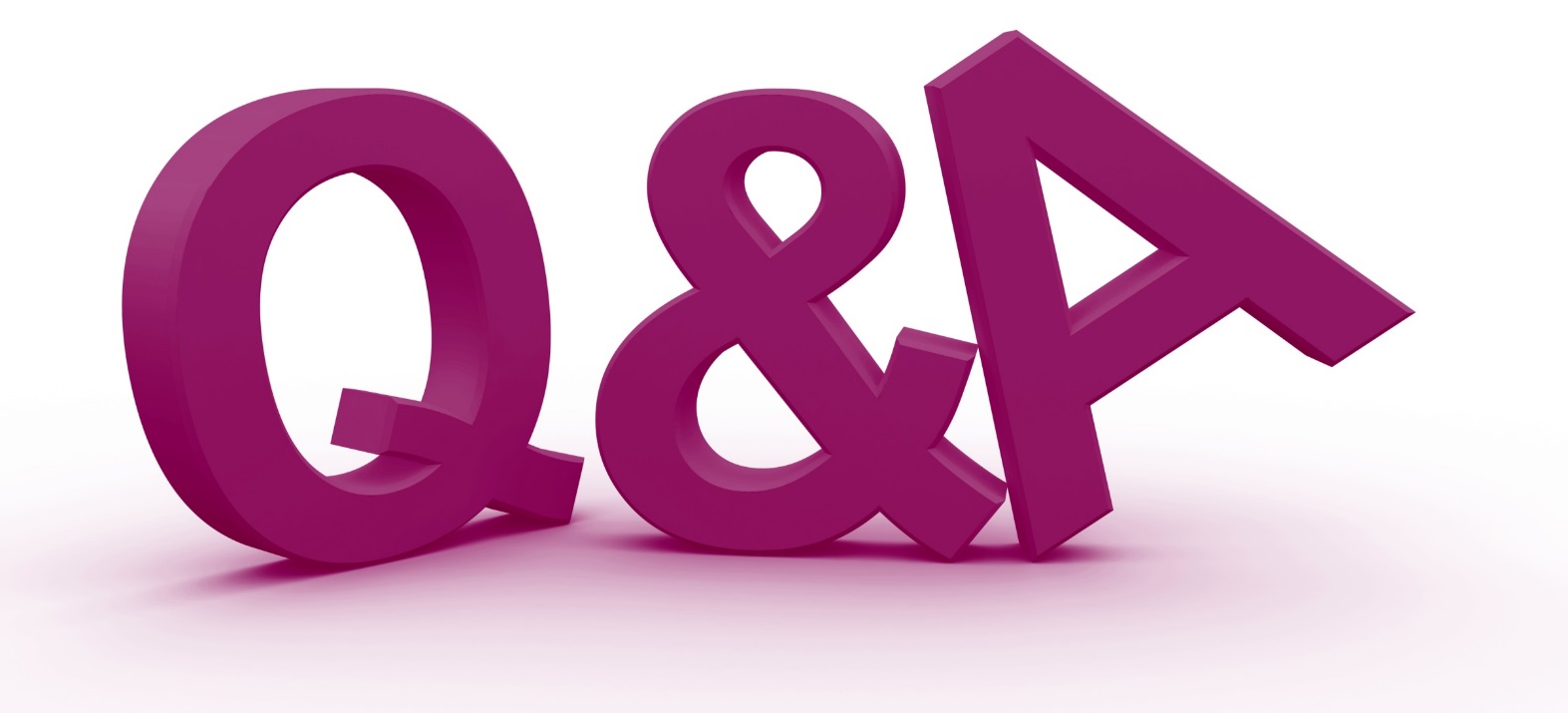